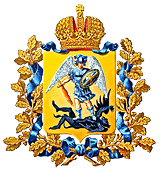 Министерство труда, занятости и социального развития Архангельской области
Об итогах организации детской оздоровительной кампании в 2017 году и задачах на 2018 год
Е.В. Молчанова, 
министр  труда, занятости и социального развития Архангельской области
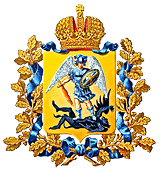 Министерство труда, занятости и социального развития Архангельской области
Новое в организации детской оздоровительной кампании в Архангельской области в 2017 году
Федеральный закон от 24 июля 1998 года № 124-ФЗ «Об основных гарантиях прав ребенка в Российской Федерации»                                (изменения: Федеральный закон от 28.12.2016 № 65-ФЗ)

Областной закон от 30 сентября 2011 года № 326-24-ОЗ «Об организации и обеспечении отдыха, оздоровления и занятости детей» (изменения: областные законы от 28.10.2016 № 471-29-ОЗ; от 10.07.2017 № 539-36-ОЗ)

Постановление Правительства Архангельской области от 21 февраля 2017 года № 85-пп «О мерах по реализации областного закона «Об организации и обеспечении отдыха, оздоровления и занятости детей»
….
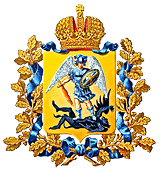 Министерство труда, занятости и социального развития Архангельской области
Новое в организации детской оздоровительной кампании в Архангельской области в 2017 году
Проведена оценка программ отдыха и оздоровления детей
За организациями отдыха и оздоровления детей закреплены медицинские учреждения 
Право выбора организаций отдыха и оздоровления детей передано родителям (законным представителям) 
Внедрена система сертификатов на детский отдых 
Изменена схема финансового обеспечения детской оздоровительной кампании 
Установлена единая система мер социальной поддержки детям в сфере отдыха и оздоровления
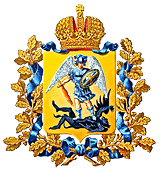 Министерство труда, занятости и социального развития Архангельской области
Консолидированный бюджет детской оздоровительной кампании
* - использовано фактически на 01 октября 2017 года
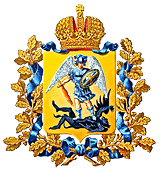 Министерство труда, занятости и социального развития Архангельской области
Укрепление материально-технической базы организаций отдыха и оздоровления детей
В 2016 году 3,1 млн. рублей, в том числе:
0,4 млн. рублей – областной бюджет
0,9 млн. рублей – местные бюджеты
1,8 млн. рублей – внебюджетные средства


В 2017 году 19,2 млн. рублей млн. рублей, в том числе:
1,6 млн. рублей – областной бюджет
1,3 млн. рублей – местные бюджеты
16,3 млн. рублей – внебюджетные средства
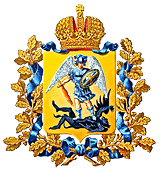 Министерство труда, занятости и социального развития Архангельской области
Количество организаций отдыха детей и их оздоровления 
на территории Архангельской области
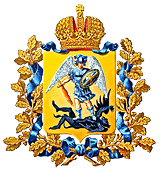 Министерство труда, занятости и социального развития Архангельской области
Численность детей, 
направленных на отдых в 2017 году
Общее количество отдохнувших на  20 октября 2017 года – 
49 690 детей
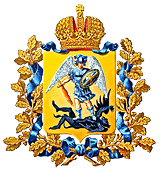 Министерство труда, занятости и социального развития Архангельской области
Задачи по организации детской оздоровительной кампании в 2018 году
Совершенствование содержания и методик работы с детьми при реализации программ отдыха и оздоровления
Развитие кадрового потенциала работников организаций отдыха и оздоровления
Организация информационной кампании детского отдыха
Совершенствование системы учета оздоровленных детей
Совершенствование нормативной базы, регламентирующей организацию и обеспечение отдыха, оздоровления и занятости детей
Создание условий для безопасного детского отдыха
Сохранение и развитие инфраструктуры организаций отдыха и оздоровления детей
Организация контроля детской оздоровительной кампании